Get This Entire Presentation
http://bit.ly/twitter101va
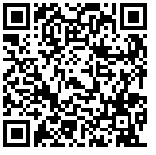 Twitter 101
Christopher Bugaj
On Twitter: @attipscast
attipscast@gmail.com
attipscast.com
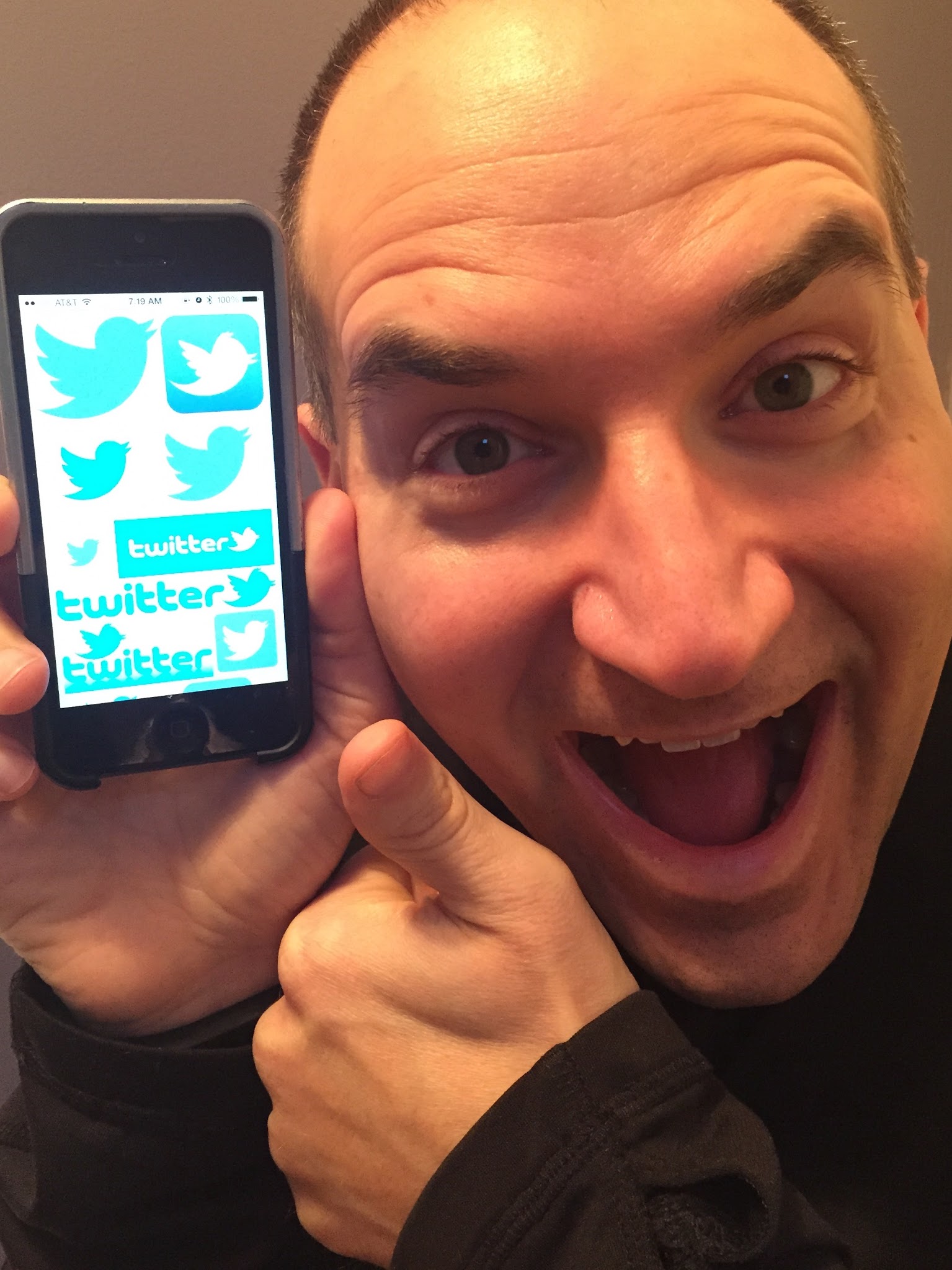 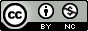 2
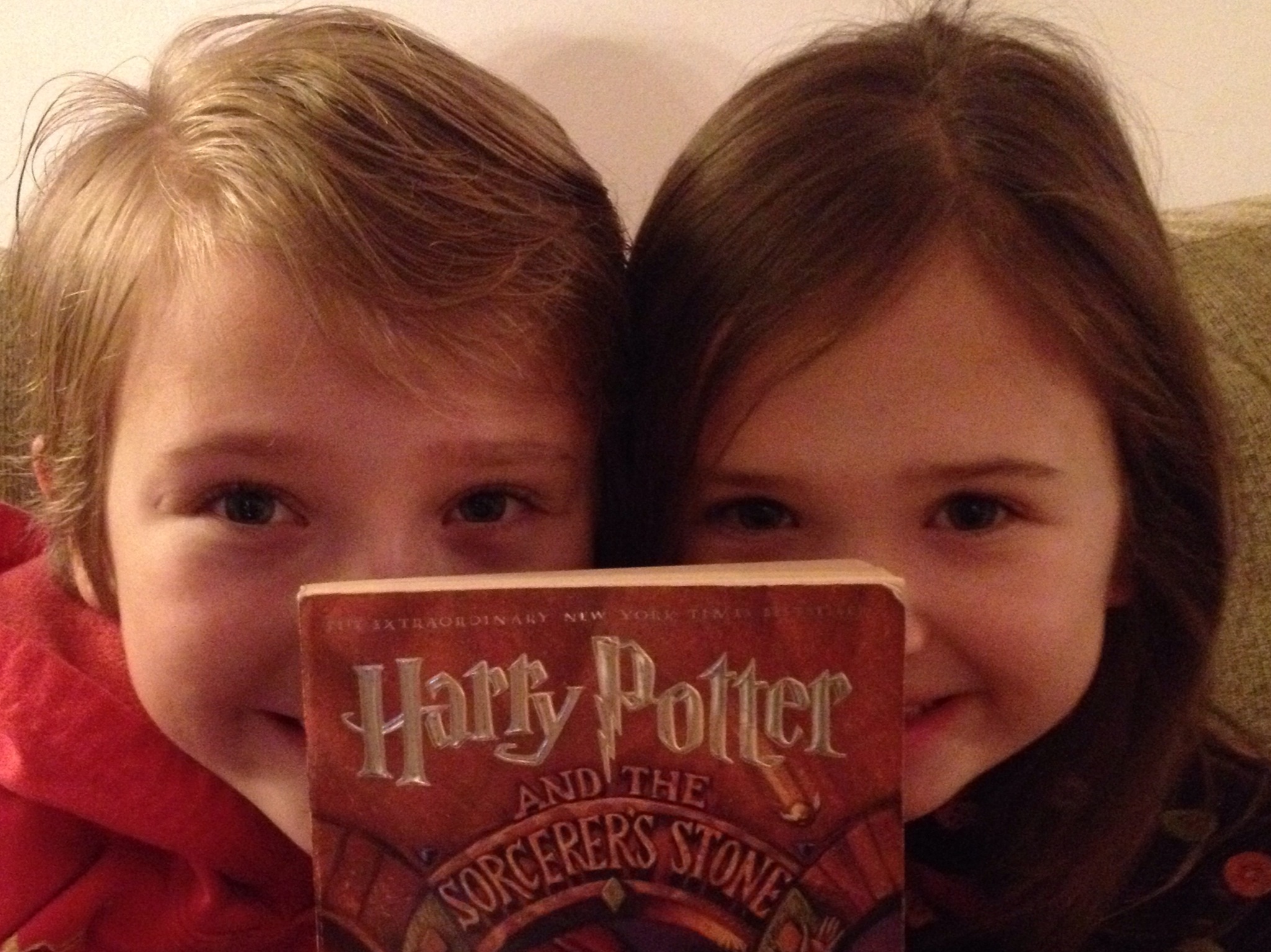 Talk the Talk
tweets
followers
following
@
search
#
chats
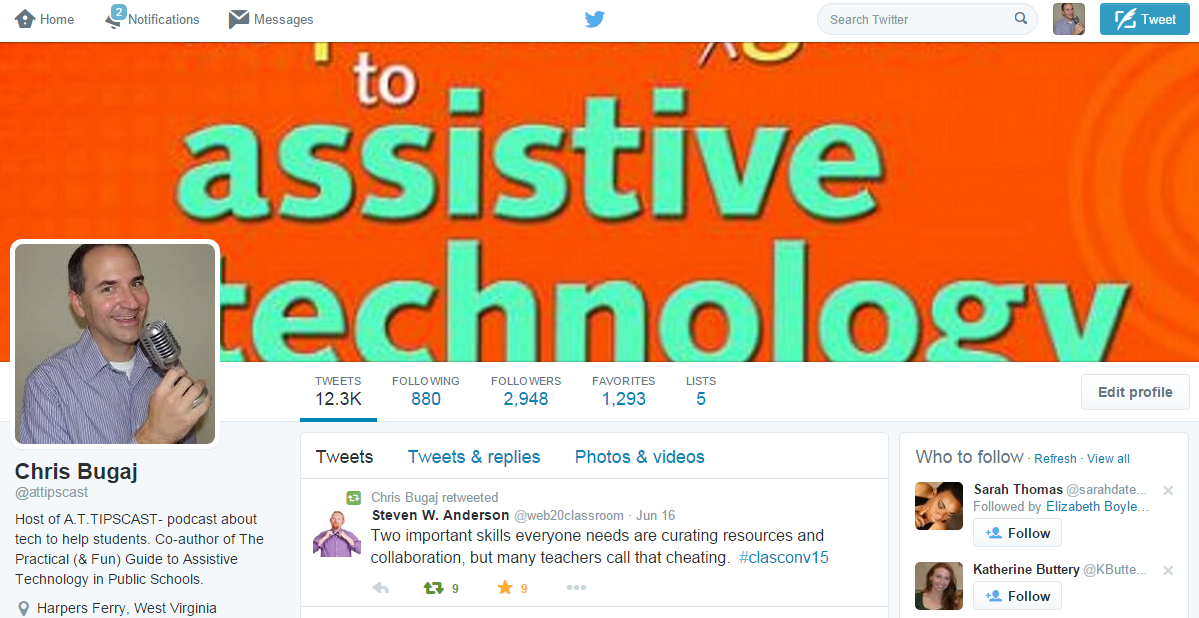 [Speaker Notes: What is it? Why is it important? How can it be used?
Start passively
(receptively) and 
then start interacting (expressively).]
What is a “Tweet”
Short posts (often 140 characters or less)

Text & links to audio, images, and/or videos (and polls!)

Develop a list of friends or followers
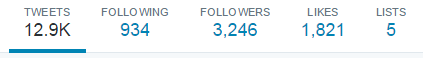 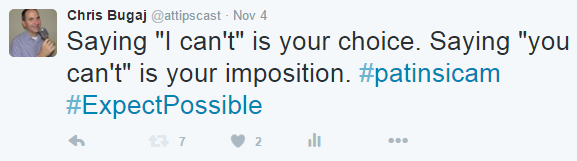 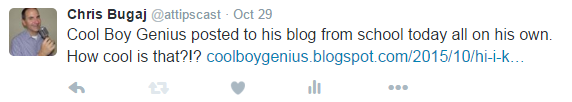 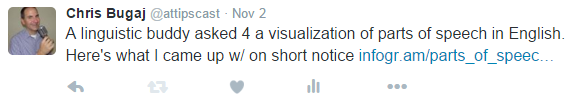 Why Tweet? Let’s fill this in together!
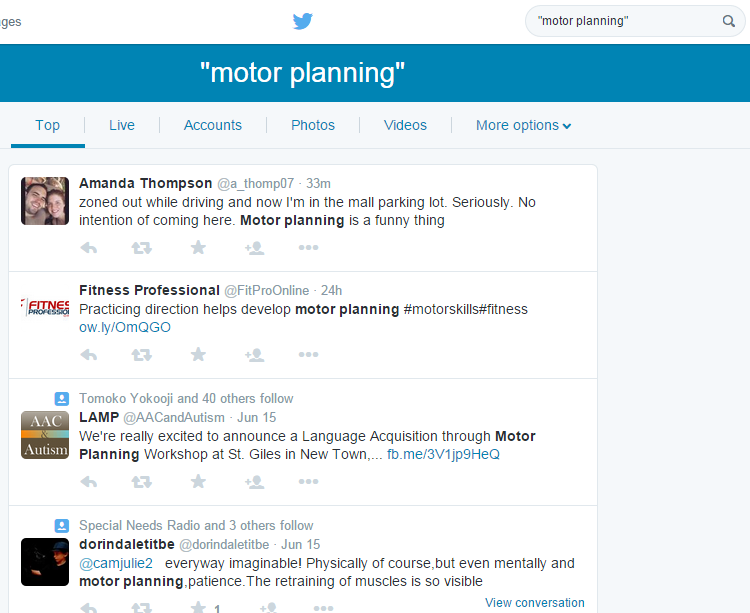 Search
Find topics
Find people
Using Hashtags-  “#”
Search for specific info

Conversation around an event or idea

Find similar topics

Cleverly explain yourself

#lcps16, #lcps2020, #OTTW, #techk15
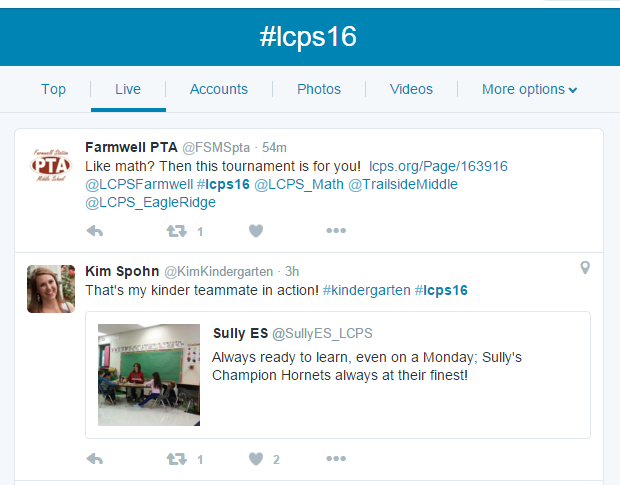 Chats - http://bit.ly/epictwitteredchats
#ATChat
#EDChat
#UDLChat
#CTDTechTalk
#SPEDChat
#LCPSEDCHAT

Often has a set topic
May have a set time
Often has a facilitator
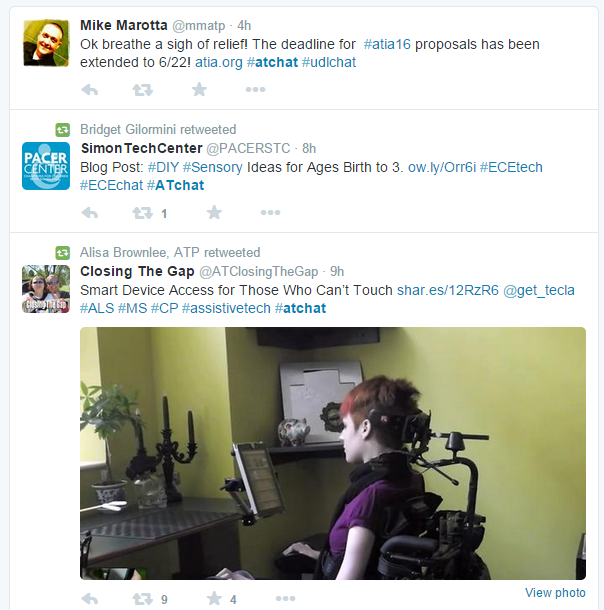 Who to Start Following...
@attipscast - Chris Bugaj
@nightlight08 - Melissa Bugaj
@possbeth - Beth Poss
@karenjan - Karen Janowski (UDL and AT)
@iplante - Sharon LePage Plante (LD)
@ewilliams65 - Dr. Eric Williams
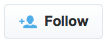 Even More People To Start Following
Who was missed?
Let’s list some here!
Twitter Management Resources
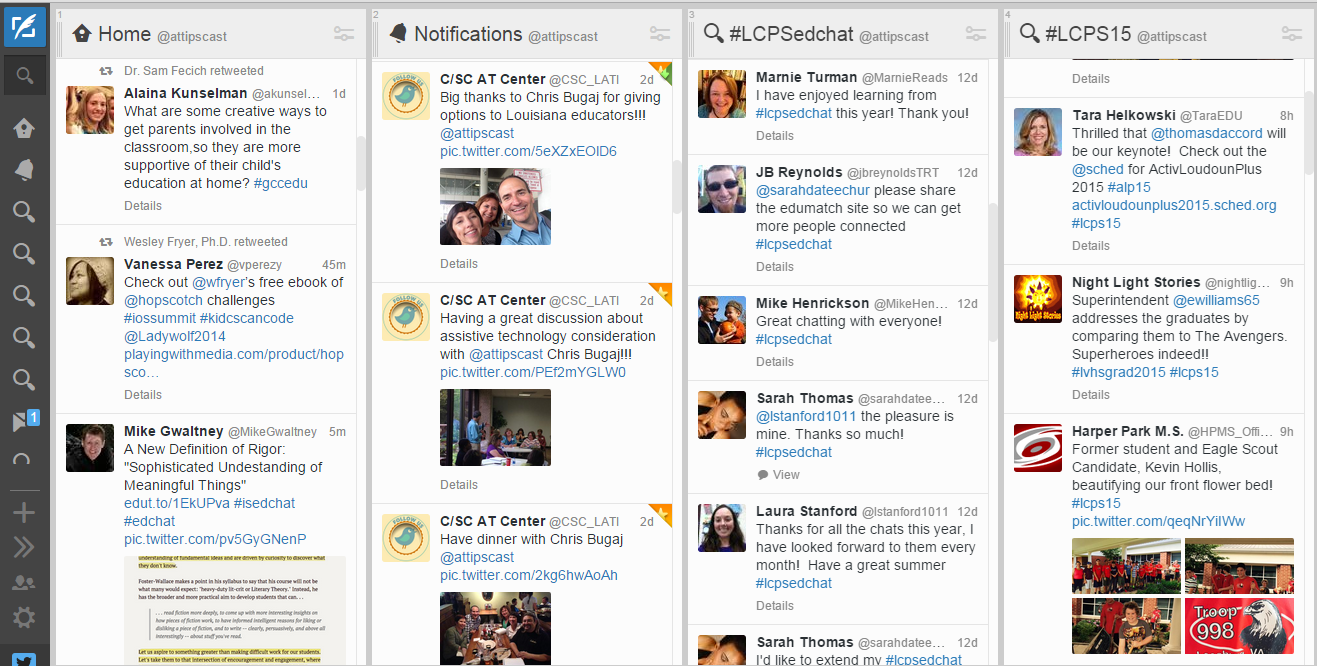 TweetDeck
Hootsuite
Become A Wizard!
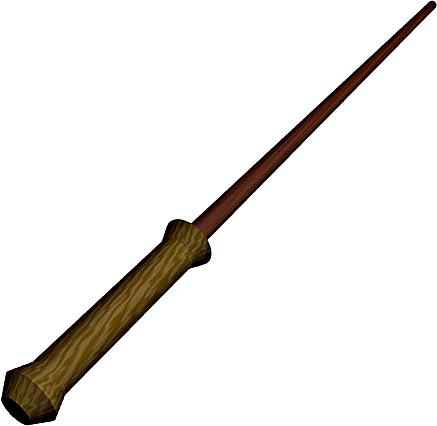 Explore Social Networking Sites

Sign up for Twitter
Follow some folks
Look up hashtags
Tweet something you want to share
Participate in a chat